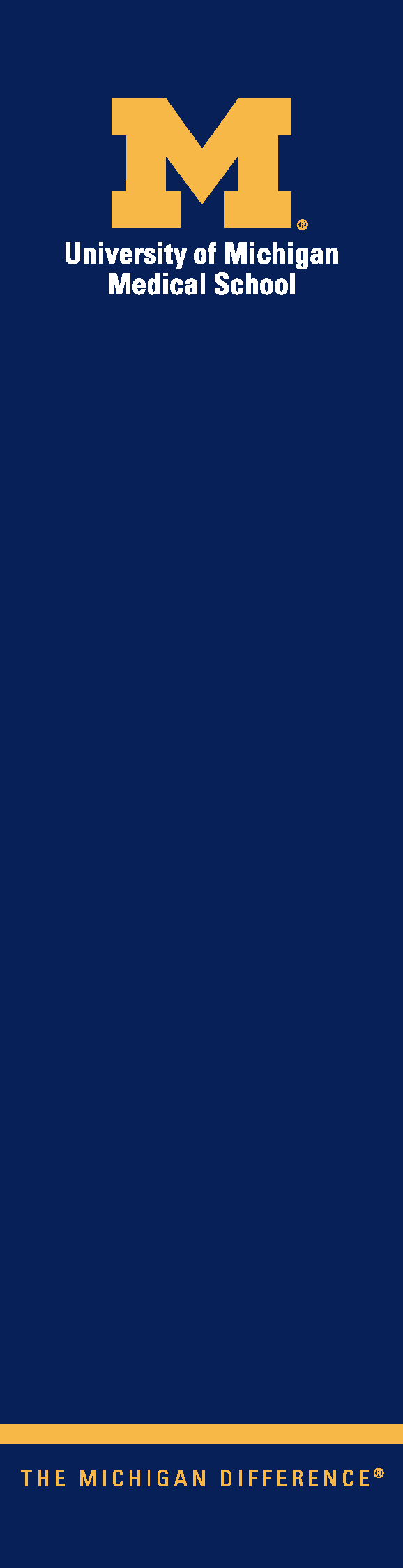 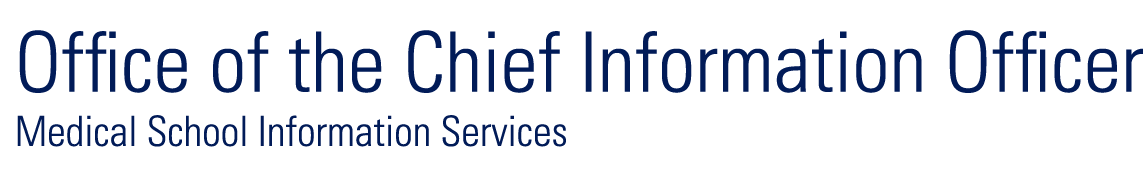 Building a Roadmap for Research IT
John Brussolo
Research IT Program Director

September 6, 2012
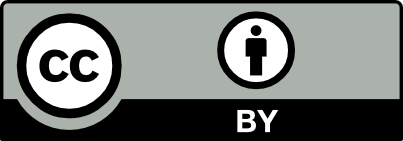 © 2012 The Regents of the University of Michigan
Objectives
Background
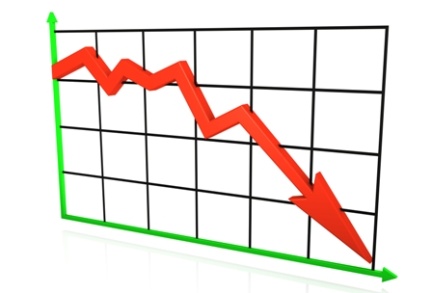 Reduced Federal Budgets are going to mean that research funding will be harder to obtain in 2013. Academic Medical Centers must do more with less to maintain their level of scientific discovery and innovation. Predictions today are that the NIH could lose up to 11% of its research budget in 20131
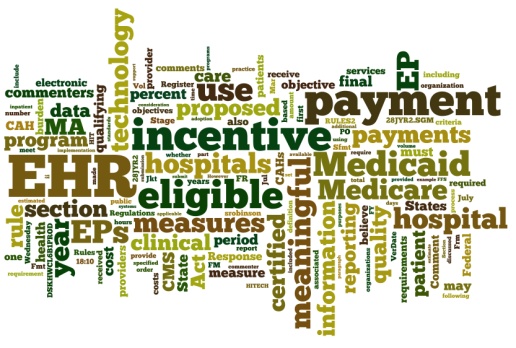 Meaningful Use has created an mad rush for hospitals and health centers to implement EHR systems. These systems are centered around the episodic nature of patient care data and do not employ the structures necessary to make that data beneficial to research. Many equally expensive techniques will be needed to allow this data to be of any value to the research community
Personalized Medicine is coming to the forefront as more and more treatments are showing effectiveness in partial populations due to molecular biomarkers not surfaced during industry clinical studies. The effort to better understand this compounded with ever decreasing costs for molecular data generation and data storage has created mountains of data contained within many non-integrated silos severely limiting their value to improving science
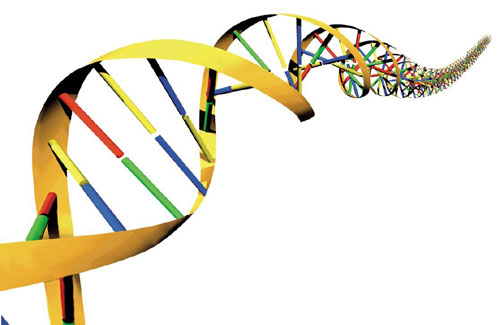 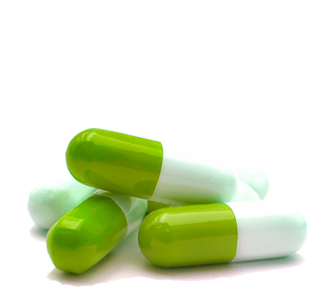 Shrinking Industry Pipelines are reducing the amount of money industry has to spend on clinical trials while FDA regulations are making it more and more difficult to get product to market. It can take more than a decade to bring a new cancer drug to the market and cost more than $1 billion
3
1 Donowitz, M (July 9, 2012). U.S. medical research endangered, The Baltimore Sun
Our Challenge
Informatics,
IT & Value
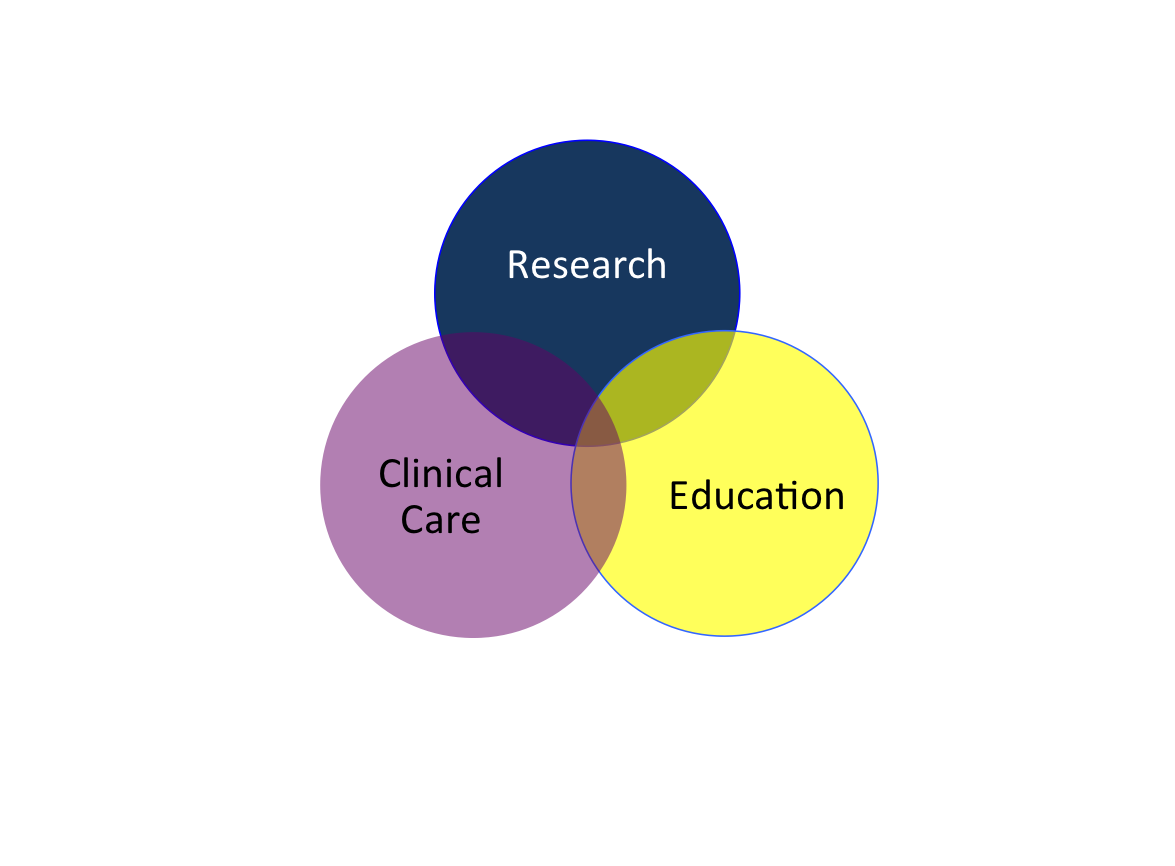 UMHS Missions
Big Silos
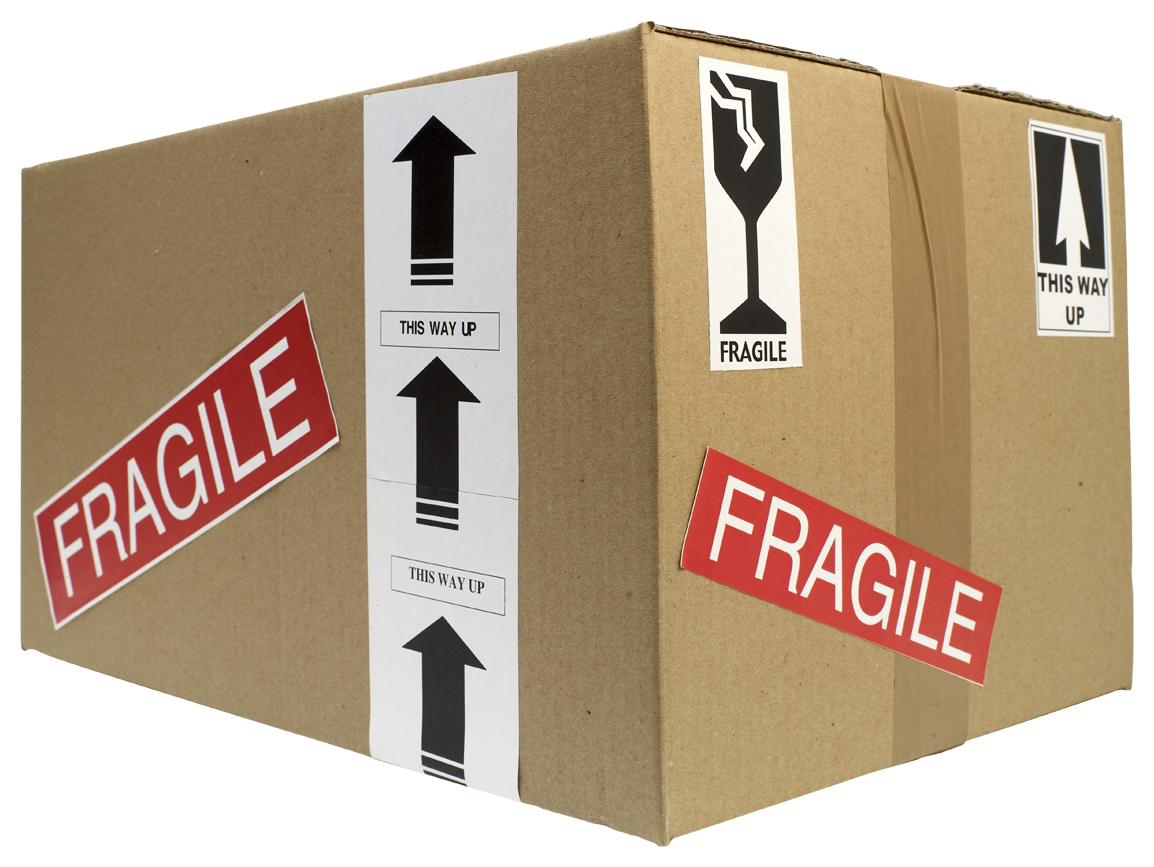 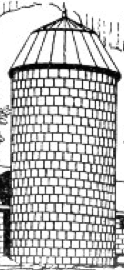 DO NOT
OPEN
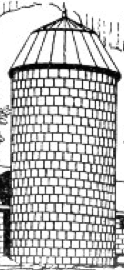 DO NOT
OPEN
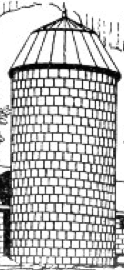 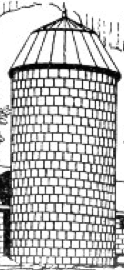 Complex Data Environment
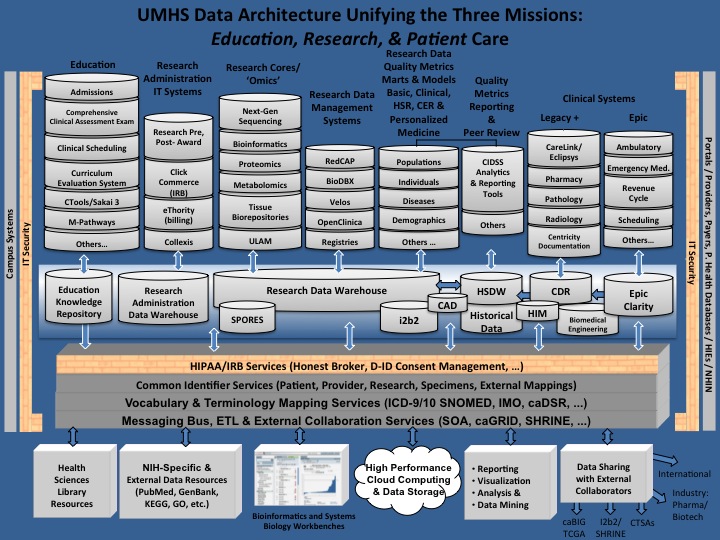 Information Sharing
Protective
Open
Collaboration
Independent
Highly Collaborative
Culture
Trust in Centralized Services
Low Trust
High Trust and Perceived Value
Entrepreneurialism
Not Empowered
Highly
 Entrepreneurial
4
Position for the Future
To achieve UMHS strategic objectives, research needs to be able to…

Depend on access to UMHS-wide phenotypic and genotypic data that is high-quality and adheres to an agreed upon set of standards
Discover new scientific hypotheses and analytical methods by looking across a comprehensive set of historic patient care and study data
Launch retrospective studies leveraging the full complement of our data and biospecimens
Improve patient care by making quality and outcome research not only more efficient, but by increasing its scope and depth
Support all the above needs in such a way that ensures that UMHS is in full compliance with regulations and laws
5
Project
The overall goal of the Research Data Strategy and Plan (RDSP) Project is to produce an actionable roadmap to inform research, health system, and IT executive leadership of decisions and systematic steps necessary to transform the research IT platform and related infrastructure and operations.
6
Project Scope
Reviewed 
UMHS Strategic Plan
Previous Research Data Warehouse report
IT Strategic Plan
IT landscape documentation
Interviewed 115+ stakeholders representing
UM
UMHS Leadership
Hospitals and Health Centers
Medical School
Research community
External collaborators
7
Project Roadmap
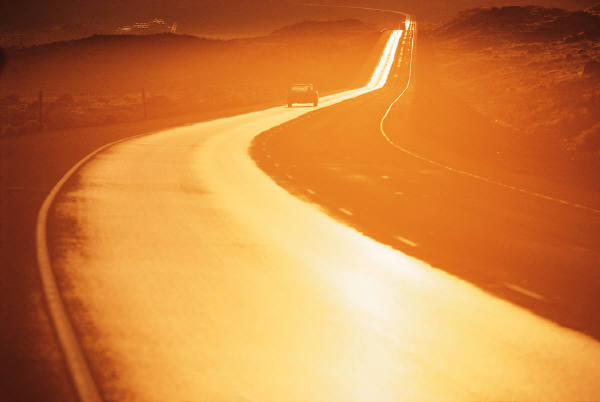 8
Resources
9
What’s Our Trick?
Informatics,
IT & Value
Informatics,
IT & Value
Minimize
Silos
Research
UMHS Missions
Information Sharing
Big Silos
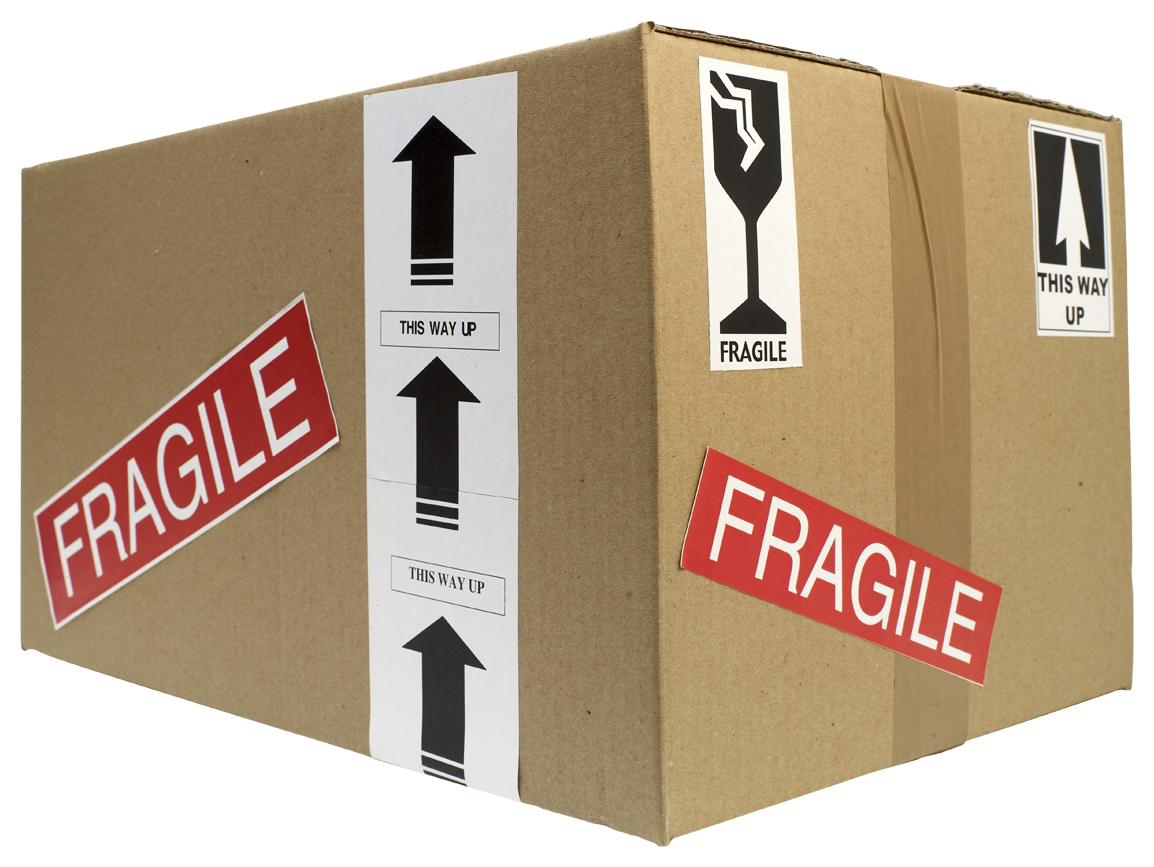 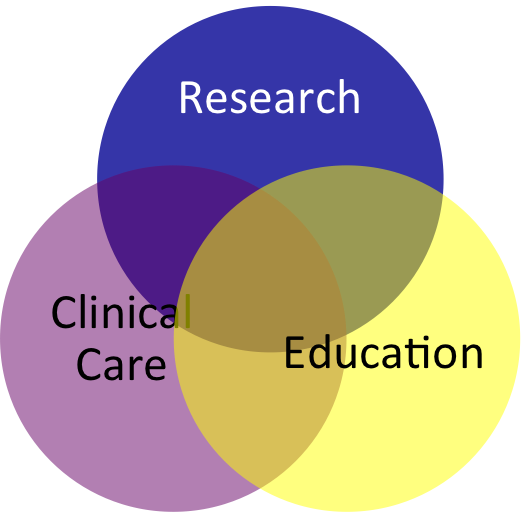 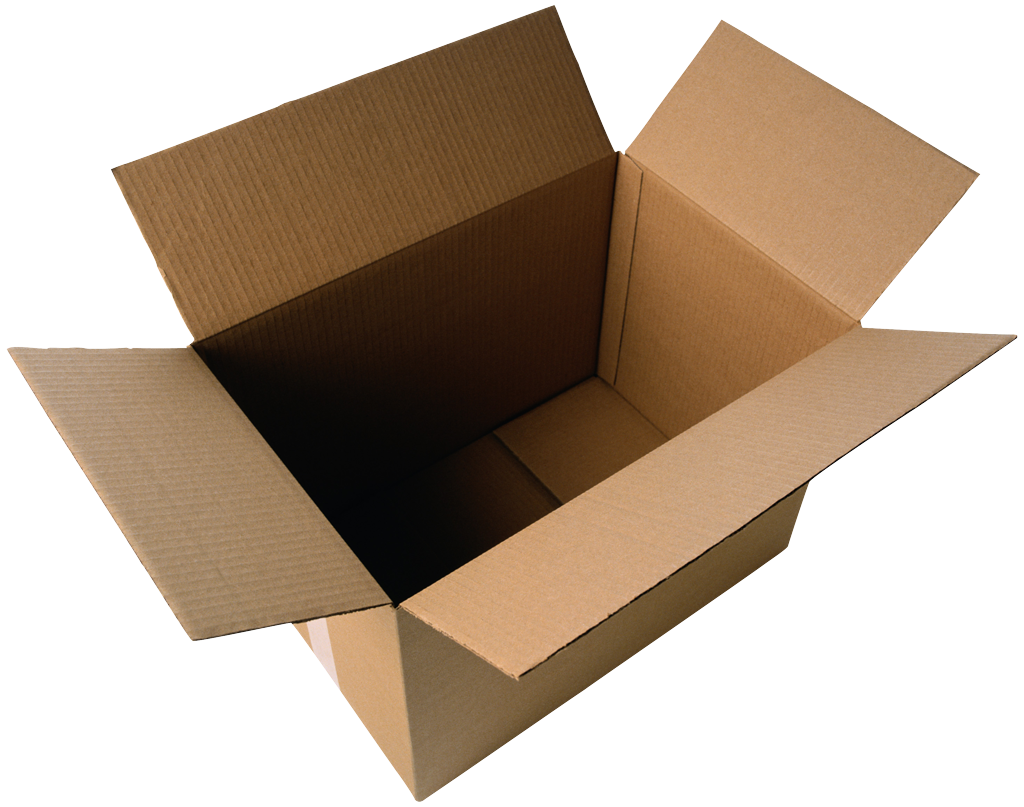 Clinical Care
Education
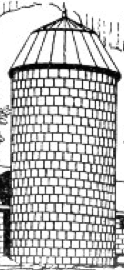 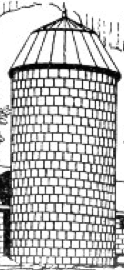 Information Sharing
DO NOT
OPEN
Protective
Open
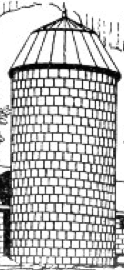 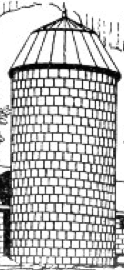 DO NOT
OPEN
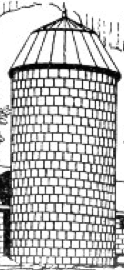 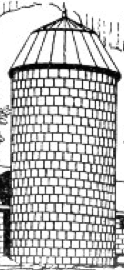 Collaboration
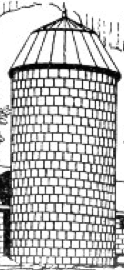 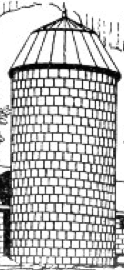 Protective
Open
Collaboration
Independent
Highly Collaborative
Culture
Trust in Centralized Services
Simplified Data Environment
Independent
Highly Collaborative
Culture
Trust in Centralized Services
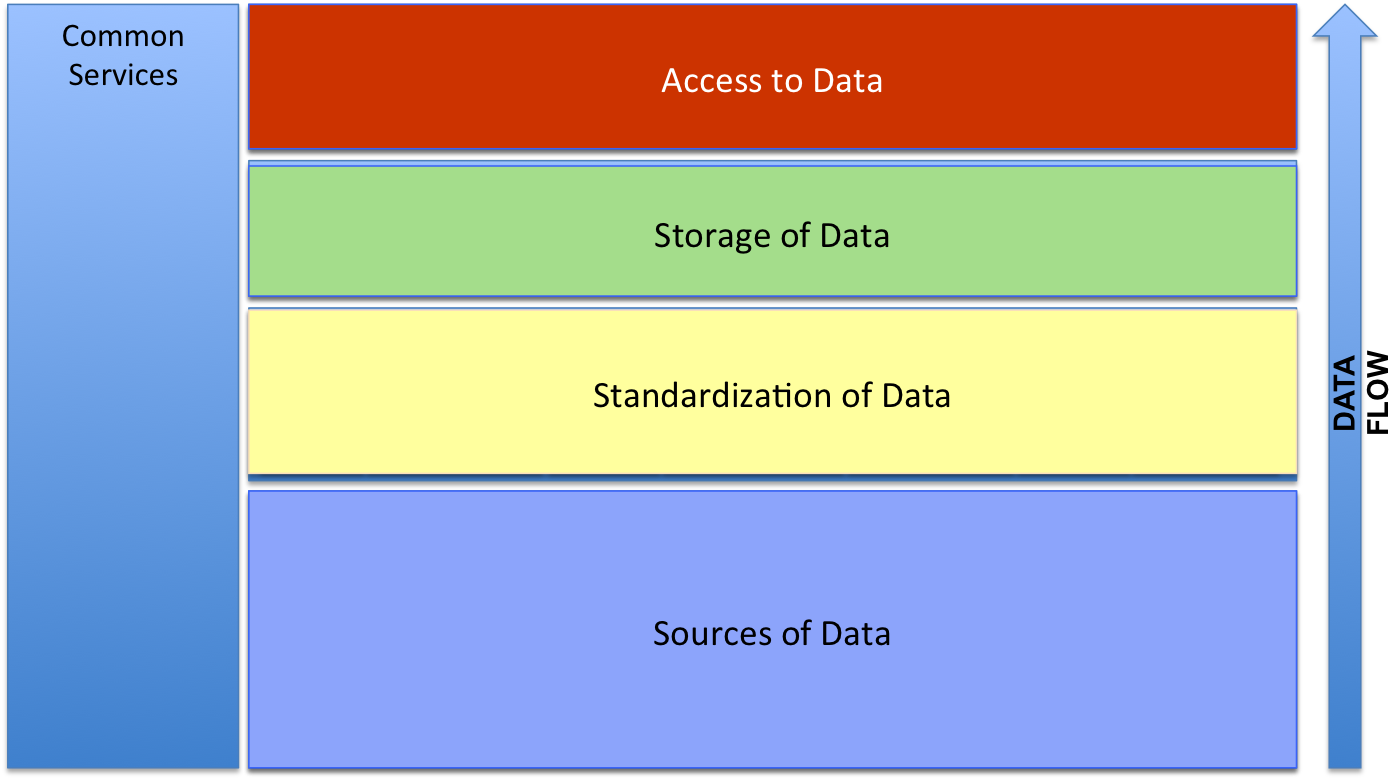 Low Trust
High Trust and Perceived Value
Entrepreneurialism
Low Trust
High Trust and Perceived Value
Entrepreneurialism
Not Empowered
Highly
 Entrepreneurial
Not Empowered
Highly
 Entrepreneurial
10
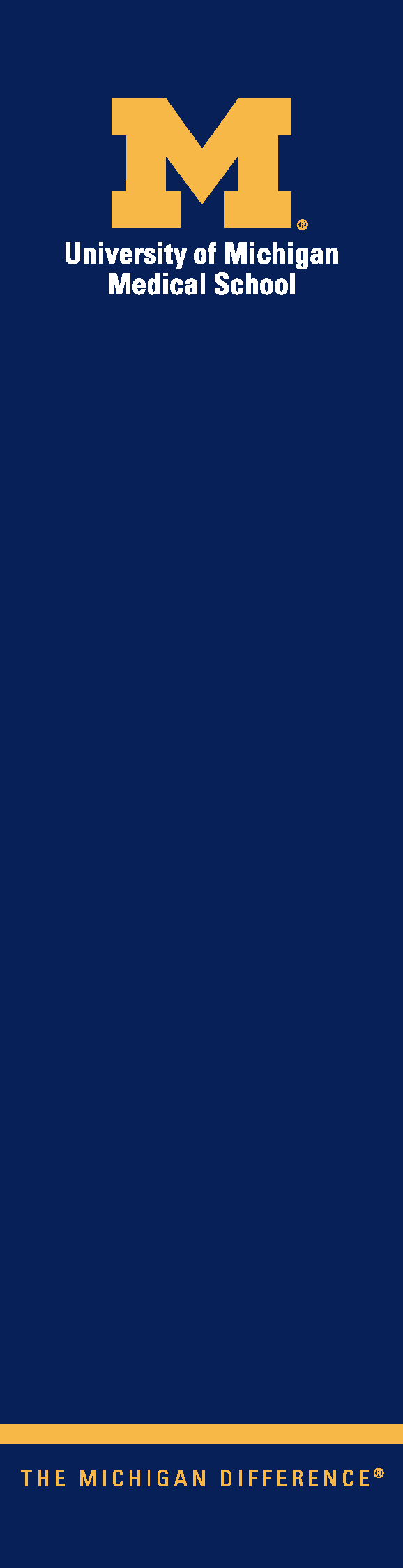 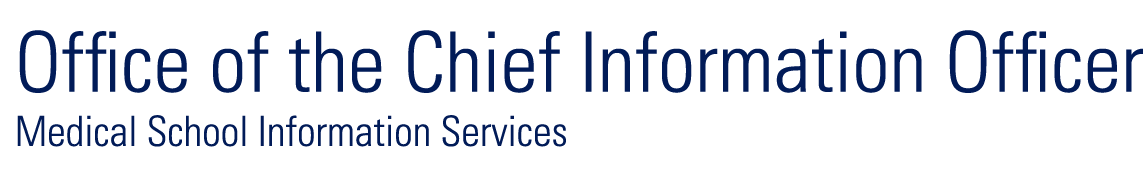 Contact Me:
John Brussolo
Research IT Program Director
734-276-9803
jsbrusso@med.umich.edu
11